CULTURA DE SUPERVIVENCIA EN ESPAÑOL
A BIT OF CULTURE FOR THOSE WHO HAVE JUST STARTED STUDYING SPANISH
Raquel Navas
LAS COMIDAS EN ESPAÑA
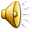 1.- Los horarios de las comidas: 
ESPAÑA:					MI PAÍS:
Desayuno: 07.00-08.00		Desayuno:
Comida: 14.00- 15.00			Comida:
Cena:21.00-22.00			Cena:
2. ¿ Es español?
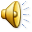 Sangría		
Mojito
Taco
Caipiriña
Paella 
Tapas
Gazpacho
Tortilla de patatas

Croissant
Churros
Vino 
Cerveza
Hamburguesa
Tequila
Foie Gras
Burritos
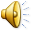 3. ¿ Qué es el calimocho?



4. ¿Qué es un chupito?
One semester of Spanish love song
LA CANCIÓN DE AMOR DEL PRIMER SEMESTRE DE ESPAÑOL
Hola señorita, 
¿Cómo te llamas?
___       ______  Mike
___          _____ Mike
¿Dónde está el _____?
Feliz Cumpleaños
¿Qué hora es?
¿Qué hora es?
Me gusta la __________
Vivo en la casa ________
Yo tengo 2 ________
Muchas gracias y de nada.
¿Cuántos años tienes?
Un momento, ___     ____

“It’s the one semester of Spanish, Spanish love song”
Mi _______ es bonita
Mi ______ es muy blanco
Perdóneme, perdóneme
Uno, dos, tres y cuatro
Cinco, seis, siete y ocho,
Nueve, diez, 
No “remembro how to say eleven”
Antonio Banderas
Nachos _______  y “cinnamon twist”
“It’s the one semester of Spanish, Spanish love song”
Au revoir
TEST DE CULTURA: ¿QUÉ SABES DE ESPAÑA?
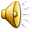 ¿Cuántos habitantes tiene España?
- 37 millones
- 47 millones
- 57 millones
 
¿Cuál es la ciudad más poblada de España?
-Barcelona
- Sevilla
- Madrid
 
¿Con qué países tiene frontera España?
-Portugal, Francia y Andorra
-Portugal e Italia
-Portugal, Francia e Italia
 
¿Cuántas lenguas oficiales hay en España?
-Dos
-Tres
-Cuatro
 
¿Dónde está Andalucía?
-En el centro de España
-En el sur de España
-En el norte de España
 
¿Cuántos archipiélagos hay en España?
-Dos: las islas Baleares y las Islas Canarias
-Tres: las islas Baleares, las Islas Canarias y las Islas Azores.
-Uno: las islas Baleares
 
¿Qué sistema político tiene España?
-Una dictadura
-Una república
-Una monarquía 
 
¿Qué productos exporta España?
-ordenadores, vídeos y televisiones
-naranjas, vino y aceite de oliva
-cocos, vodka y carne de ballena.
LAS CURIOSIDADES DEL ESPAÑOL
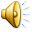 EL ESPAÑOL
 
Es la lengua que se habla en : 
Andorra, Argentina, Bolivia, Chile, Colombia, Costa Rica, Cuba, Ecuador, El Salvador, España, Gibraltar, Guatemala, Guinea Ecuatorial, Honduras, México, Nicaragua, Panamá, Paraguay, Perú, Puerto Rico, República Dominicana, Uruguay y Venezuela. 
De forma minoritaria, en Estados Unidos, Filipinas, Canadá, Marruecos y entre los refugiados saharauis en Argelia.
Hablantes: 450-500 millones de personas.
Lenguas más estudiadas:
1.-Inglés
2.- Español
- Lenguas más habladas:
	1.- Chino mandarín
	2.- Inglés
	3.- Español
- En español, la vocal más repetida es la <e> y la consonante más repetida es la <r>
- La única palabra en español que tiene todas las vocales (a, e, i, o, u) es murciélago
- La palabra más larga en español es: Hipopotomonstrosesquipedaliofobia que, irónicamente,  significa fobia a las palabras largas.
SOLUCIONES
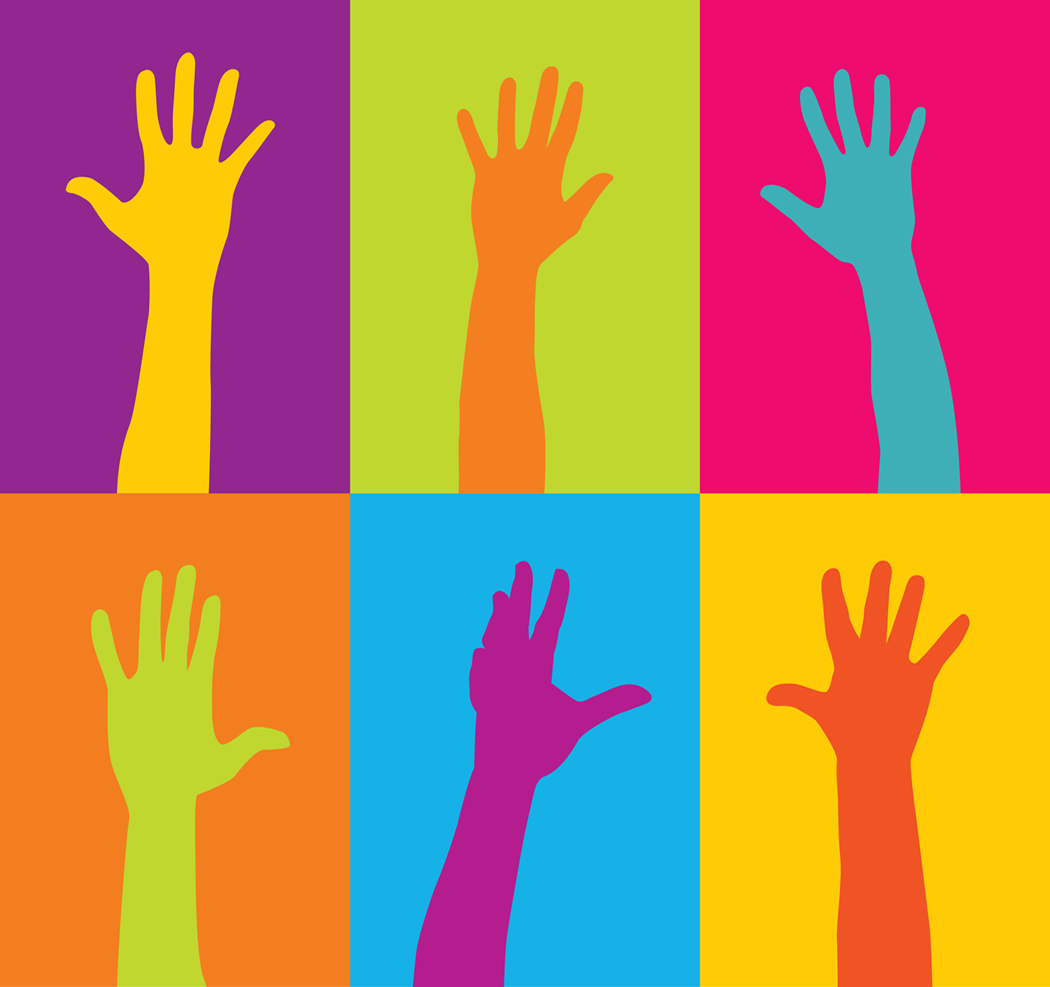 2. ¿ Es español?
Sangría	SÍ		
Mojito	NO:CUBA
Taco		NO: MÉXICO
Caipiriña	NO: BRASIL
Paella 	SÍ
Tapas		SÍ
Gazpacho	SÍ
Tortilla de patatas	SÍ

Croissant	NO:FRANCIA
Churros	SÍ
Vino 		SÍ
Cerveza	NO
Hamburguesa	NO
Tequila		NO
Foie Gras		NO
Burritos		NO
3. ¿ Qué es el calimocho?
Es una bebida típica de estudiantes, es vino barato con Coca-Cola.
It is a common drink among Spanish young students that involves cheap red wine and Coca-Cola.
4. ¿Qué es un chupito?
Un vaso muy pequeño con una bebida alcohólica. 
A shooter: an alcoholic mixed drink that contains two or more spirits
LA CANCIÓN DE AMOR DEL PRIMER SEMESTRE DE ESPAÑOL
Hola señorita, 
¿Cómo te llamas?
Me llamo  Mike
Me llamo Mike
¿Dónde está el baño?
Feliz Cumpleaños
¿Qué hora es?
¿Qué hora es?
Me gusta la biblioteca
Vivo en la casa roja
Yo tengo 2 bicicletas
Muchas gracias y de nada.
¿Cuántos años tienes?
Un momento, por favor

“It’s the one semester of Spanish, Spanish love song”
Mi mama es bonita
Mi gato es muy blanco
Perdóneme, perdóneme
Uno, dos, tres y cuatro
Cinco, seis, siete y ocho,
Nueve, diez, 
No “remembro how to say eleven”
Antonio Banderas
Nachos grandes  y “cinnamon twist”
“It’s the one semester of Spanish, Spanish love song”
Au revoir
TEST DE CULTURA: ¿QUÉ SABES DE ESPAÑA?
¿Cuántos habitantes tiene España?
- 37 millones
- 47 millones
- 57 millones
 
¿Cuál es la ciudad más poblada de España?
-Barcelona
- Sevilla
- Madrid
 
¿Con qué países tiene frontera España?
-Portugal, Francia y Andorra
-Portugal e Italia
-Portugal, Francia e Italia
 
¿Cuántas lenguas oficiales hay en España?
-Dos
-Tres
-Cuatro
 
¿Dónde está Andalucía?
-En el centro de España
-En el sur de España
-En el norte de España
 
¿Cuántos archipiélagos hay en España?
-Dos: las islas Baleares y las Islas Canarias
-Tres: las islas Baleares, las Islas Canarias y las Islas Azores.
-Uno: las islas Baleares
 
¿Qué sistema político tiene España?
-Una dictadura
-Una república
-Una monarquía 
 
¿Qué productos exporta España?
-ordenadores, vídeos y televisiones
-naranjas, vino y aceite de oliva
-cocos, vodka y carne de ballena.